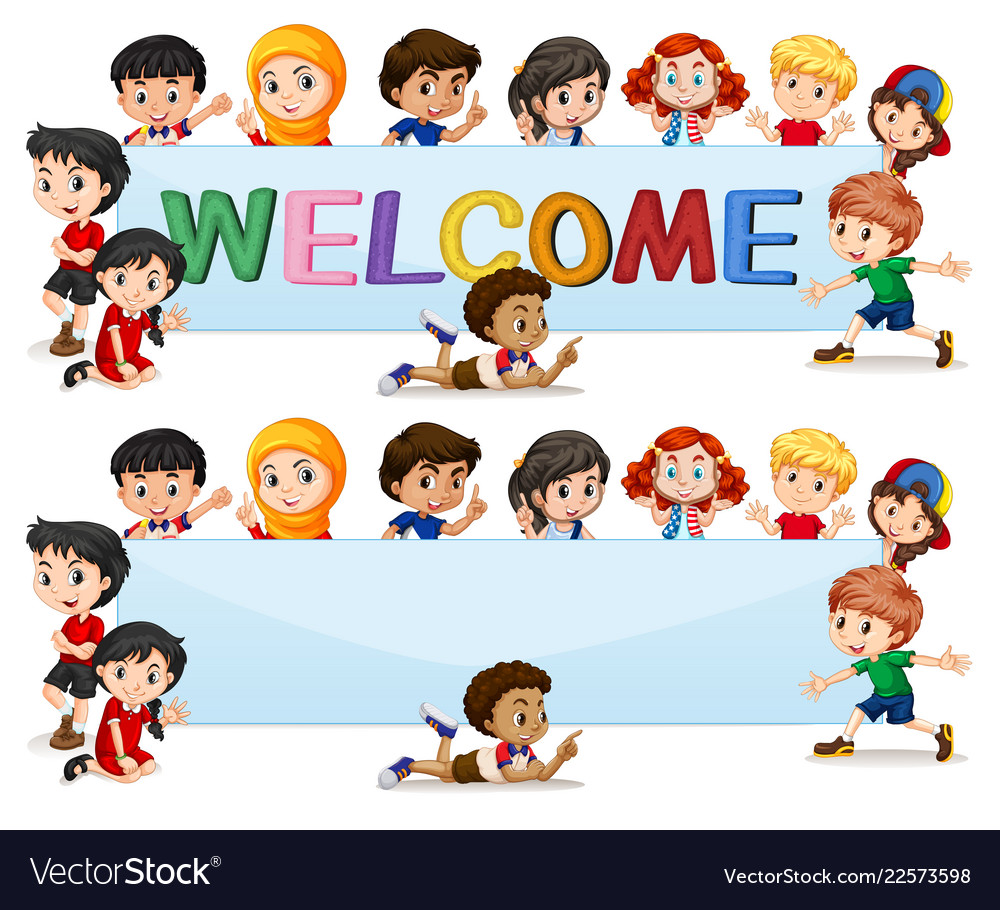 Con luyện đọc lại các tiếng, từ sau.
bom
xóm quê
đom đóm
gom góp
chỏm mũ
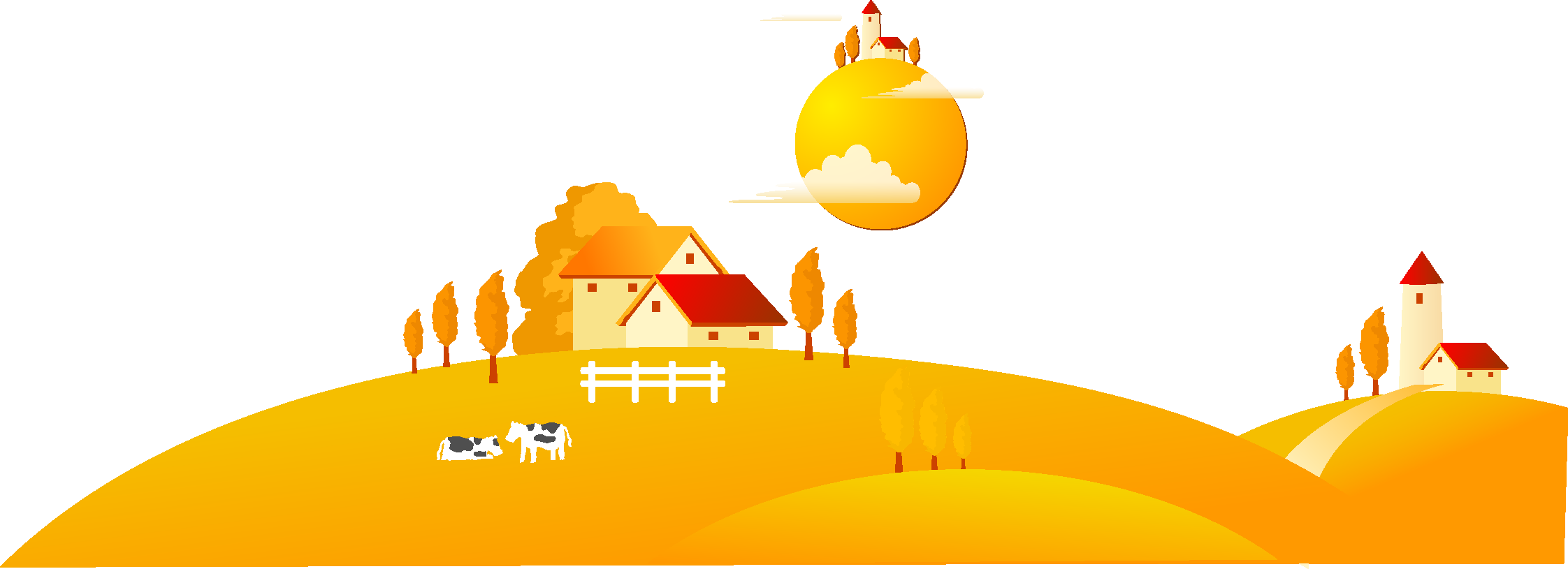 Thứ  tư  ngày 6  tháng 11  năm 2024
Tiếng Việt
ôm - ôp
Bài 48:
ôm
ôp
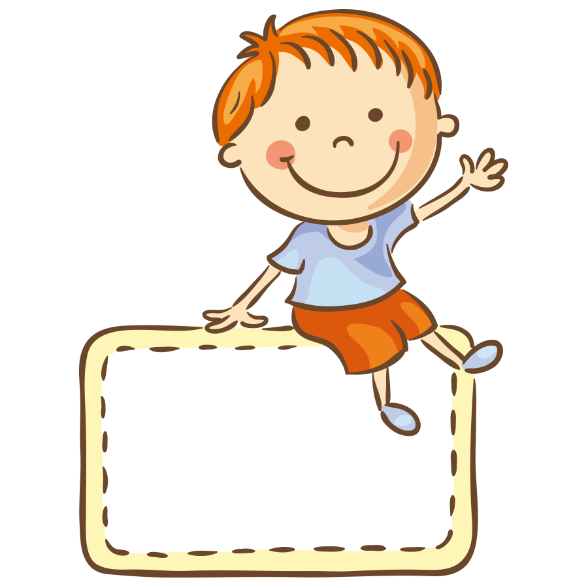 ôp
ôm
ô
m
ô
p
ô - pờ -ôp
ô - mờ - ôm
1. Làm quen
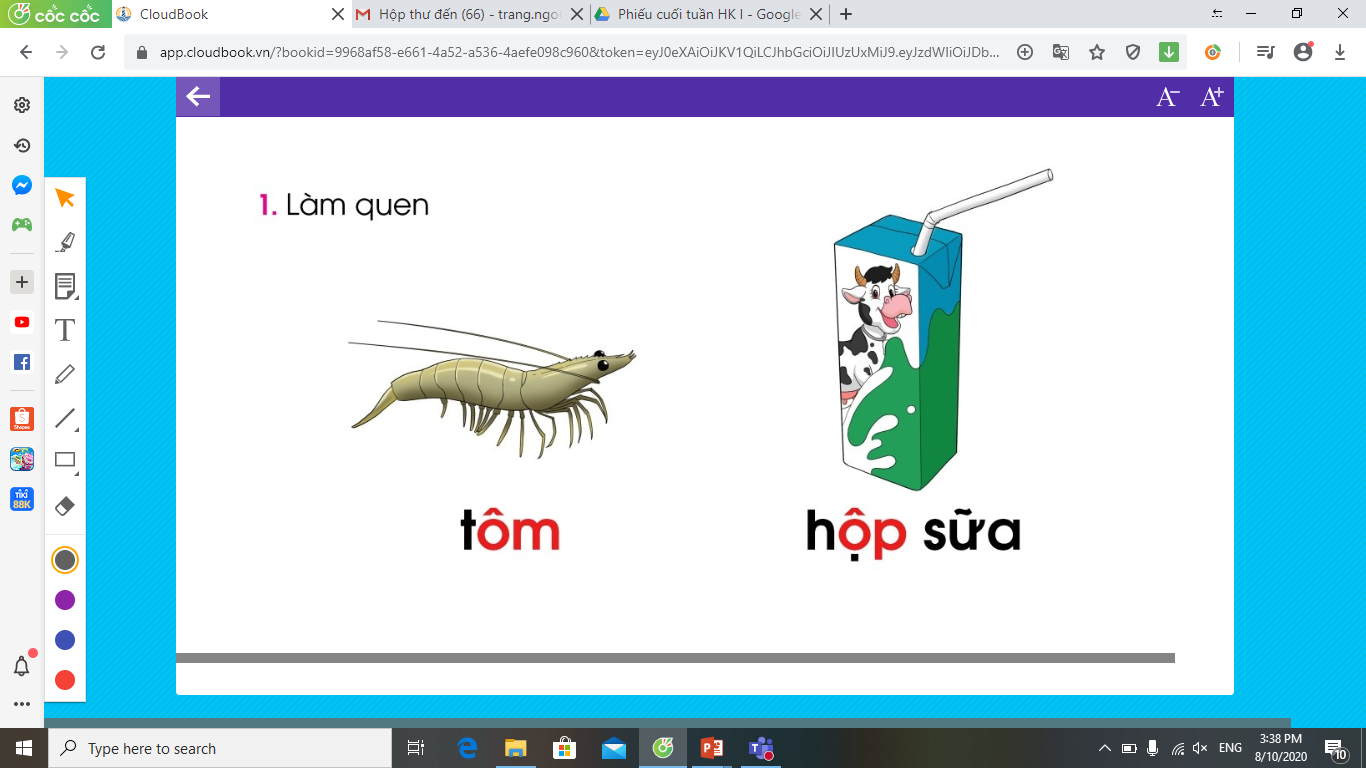 tôm
hộp
t
ôm
hôp
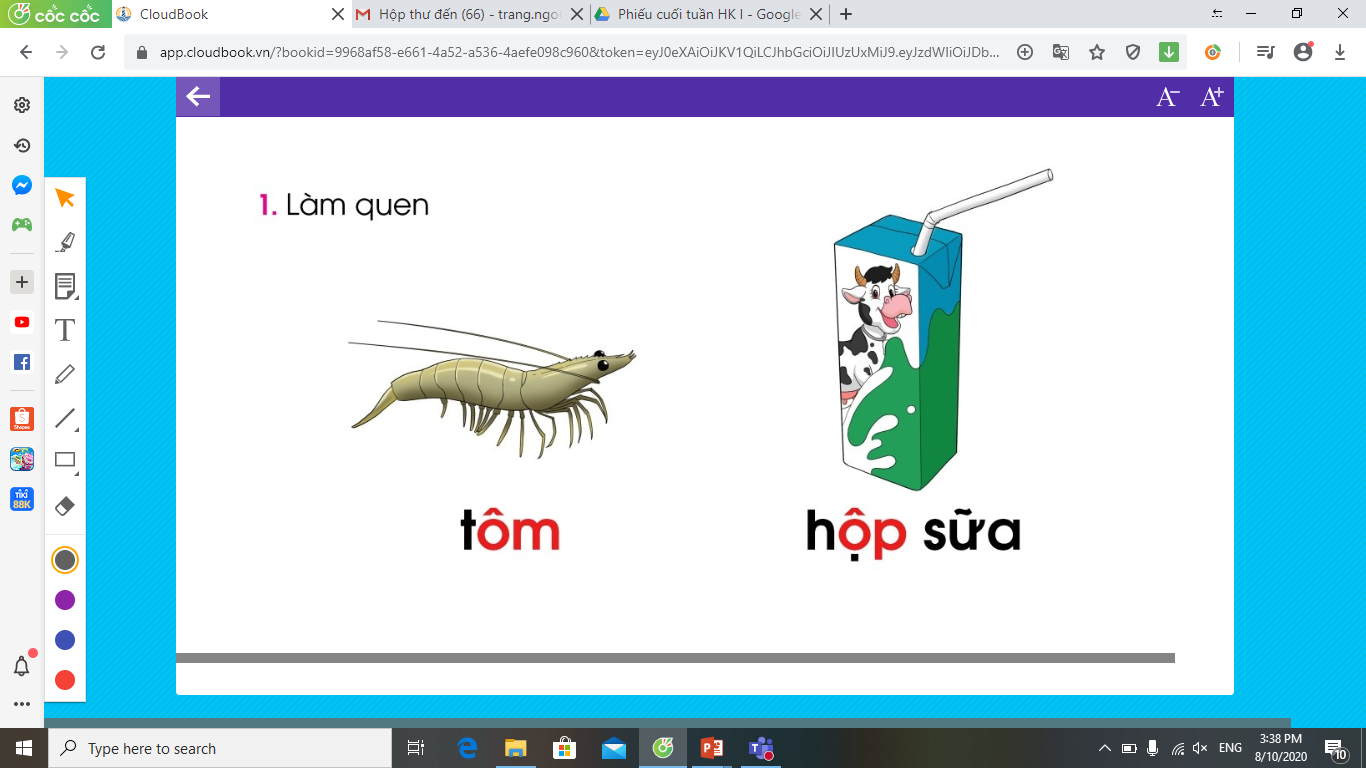 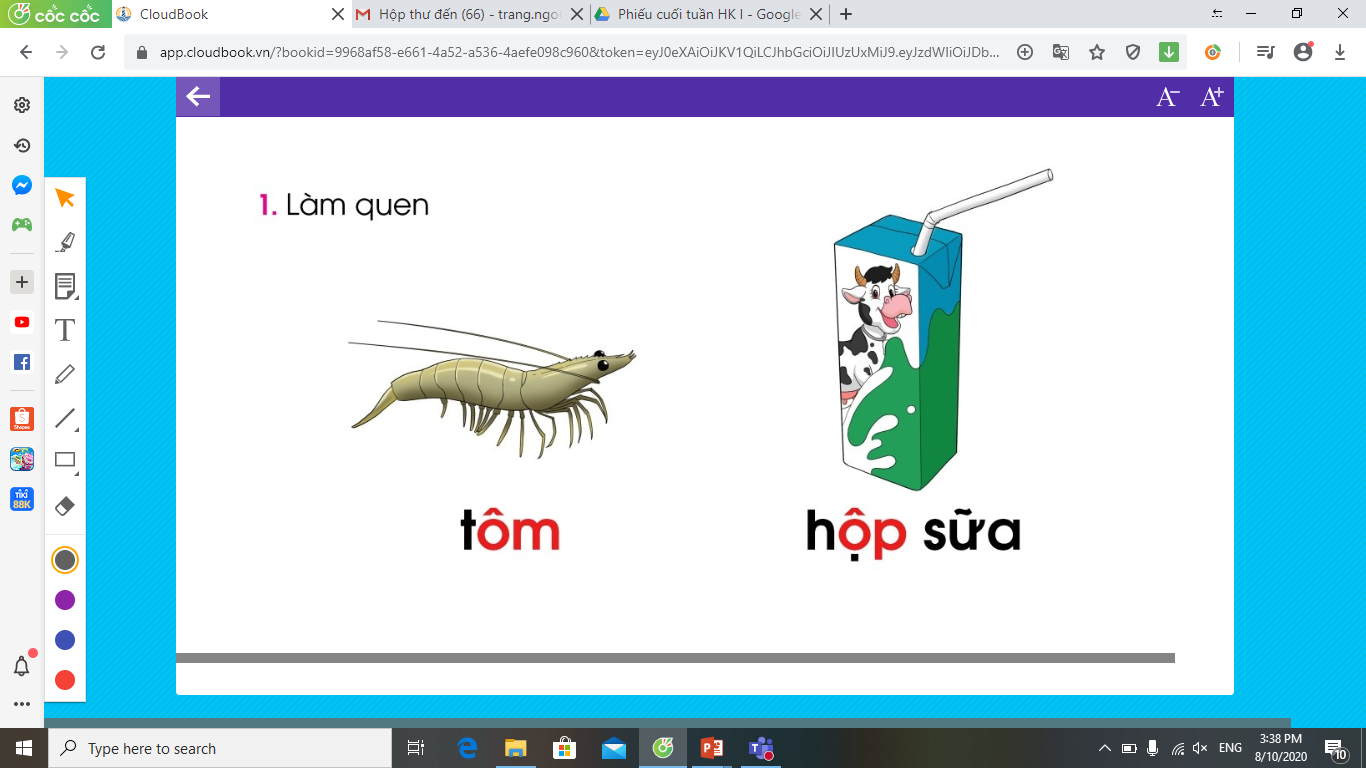 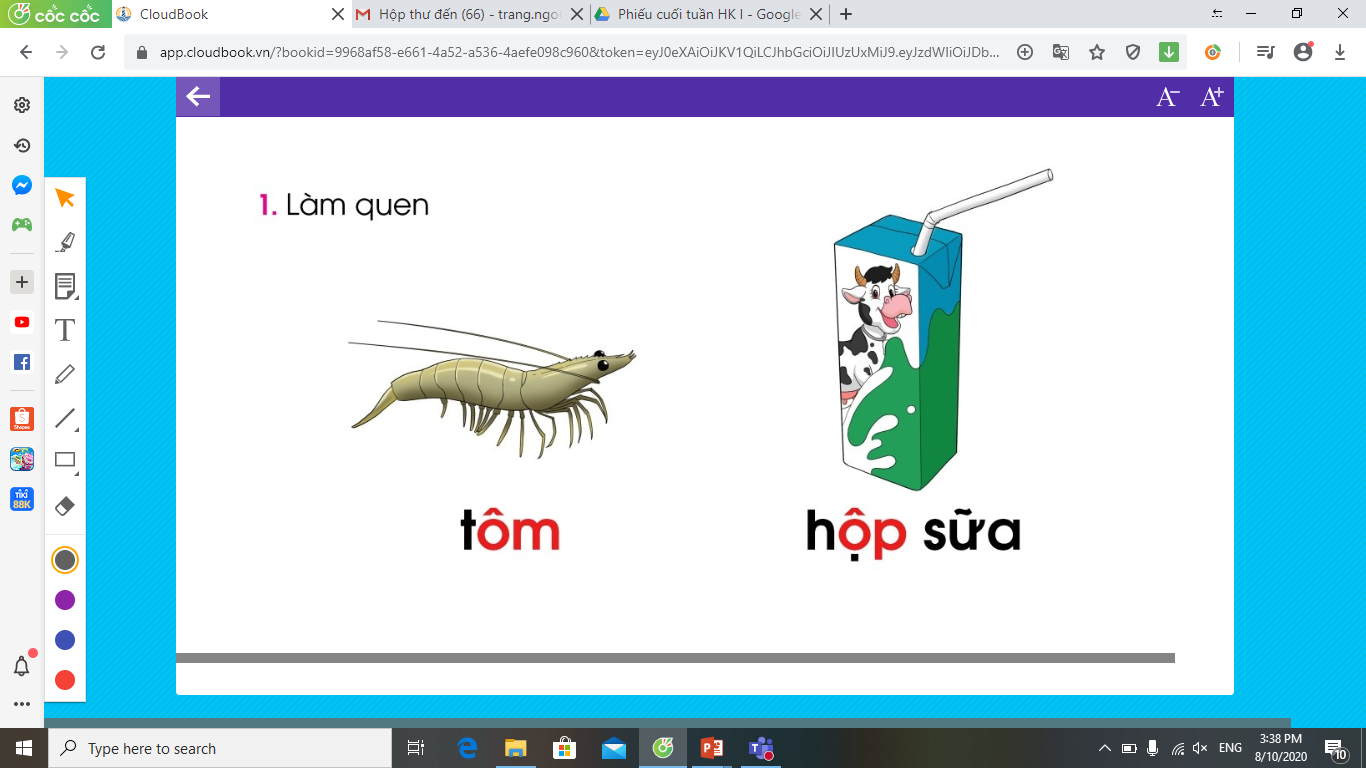 hờ - ôp – hốp – nặng – hộp
tờ - ôm - tôm
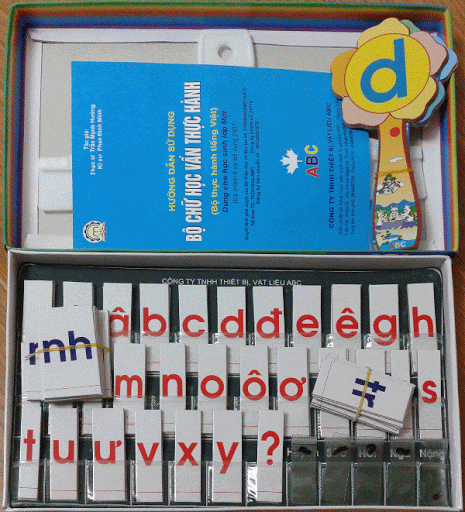 Nghỉ giải lao
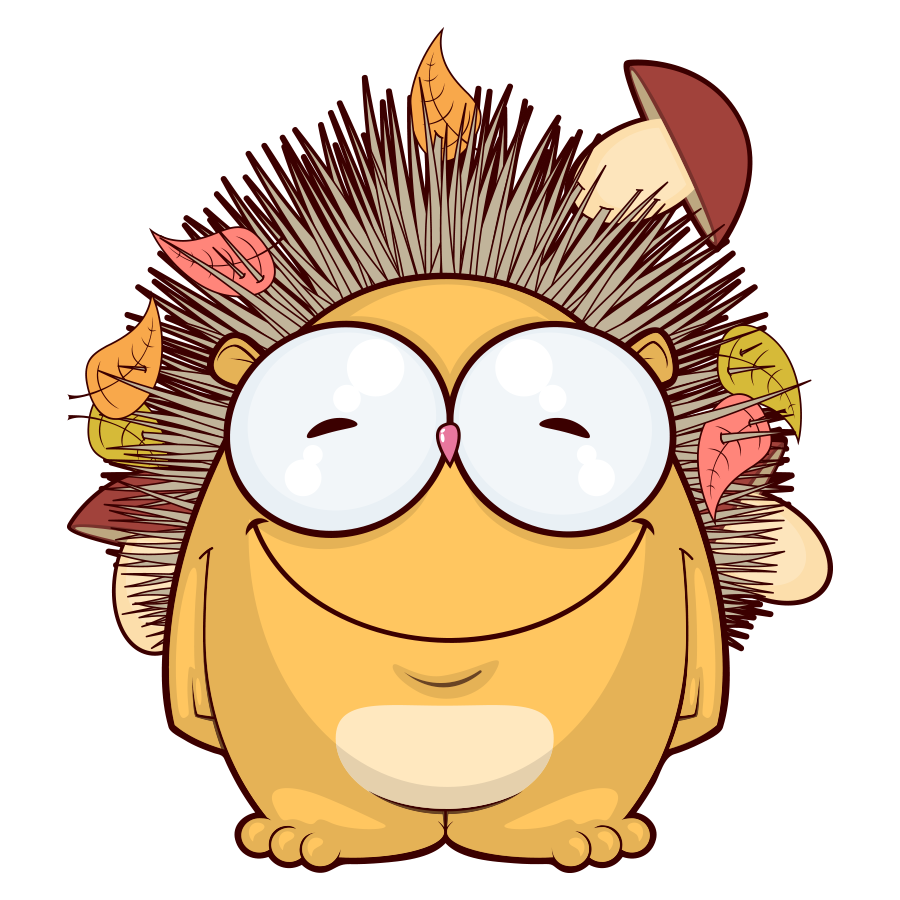 2. Tiếng nào có vần ôm? Tiếng nào có vần ôp?
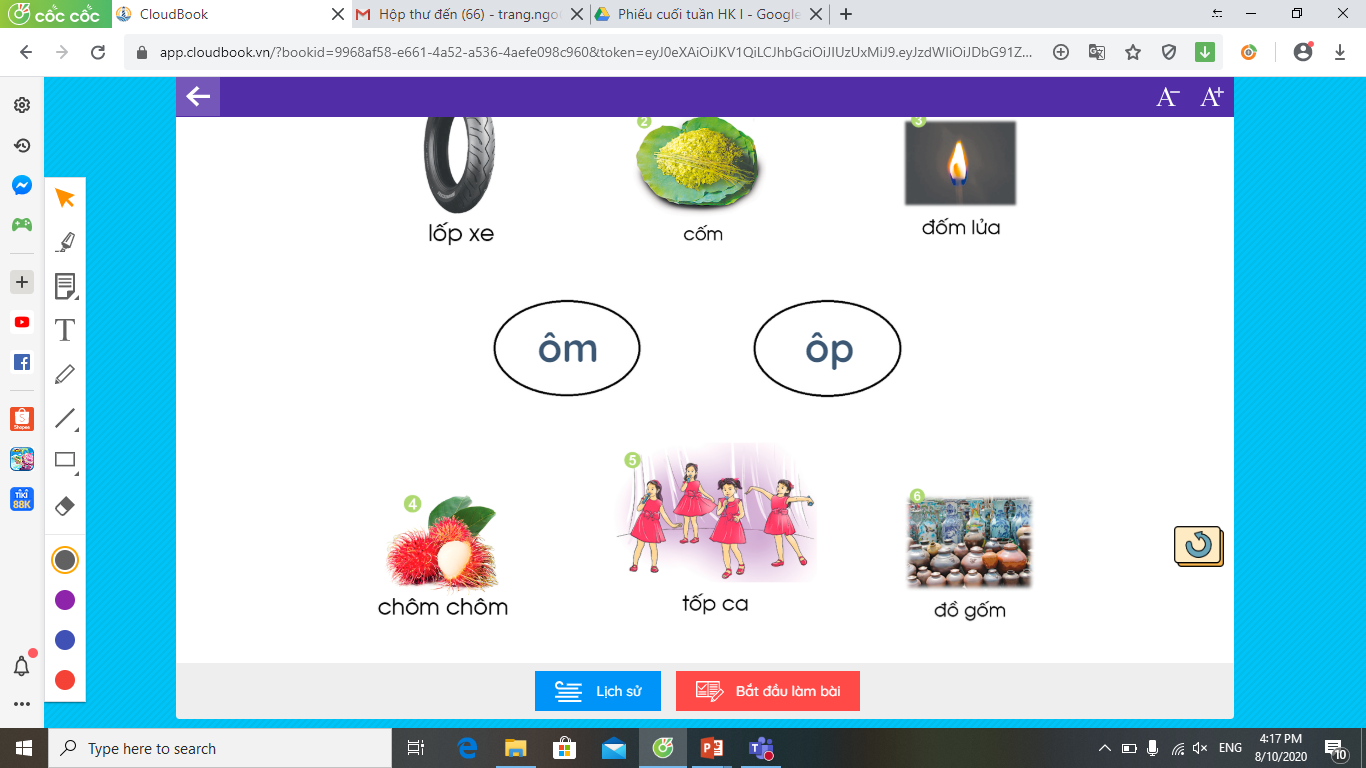 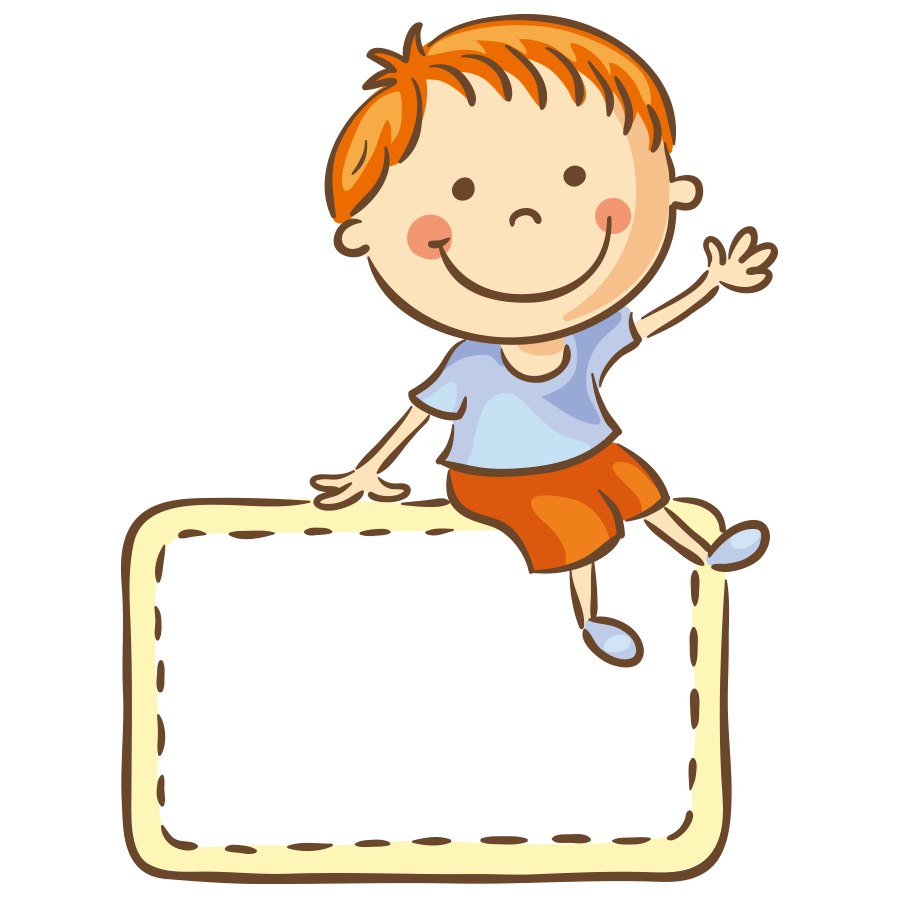 3. Tập đọc
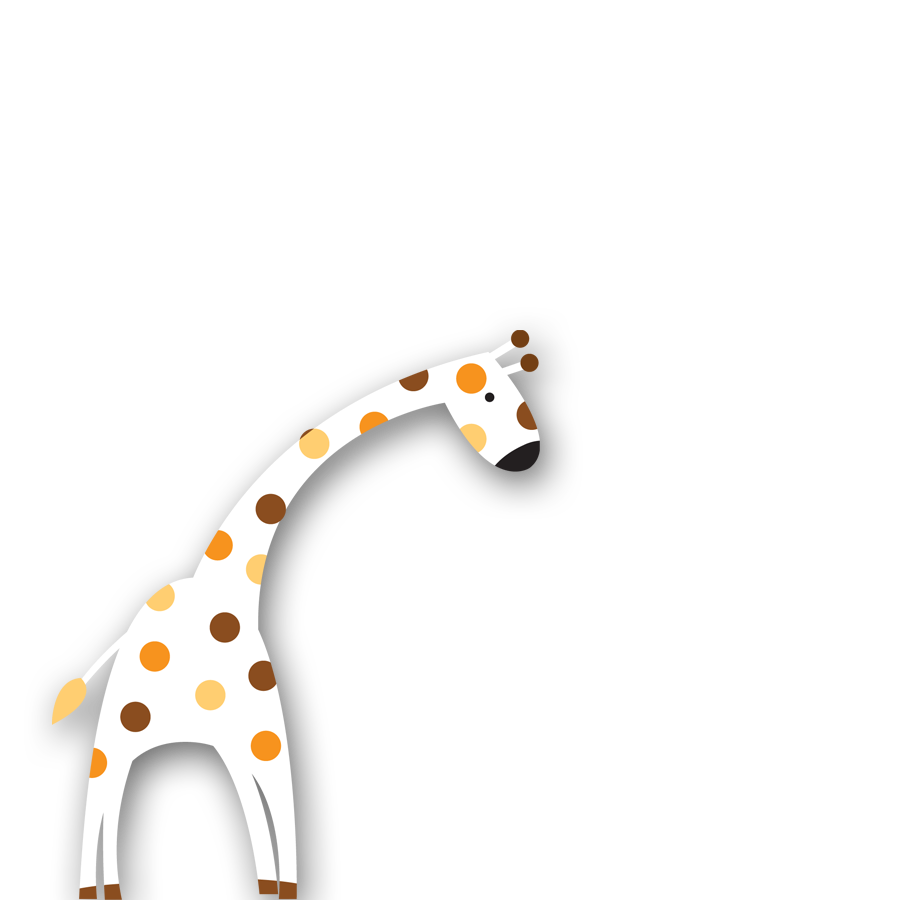 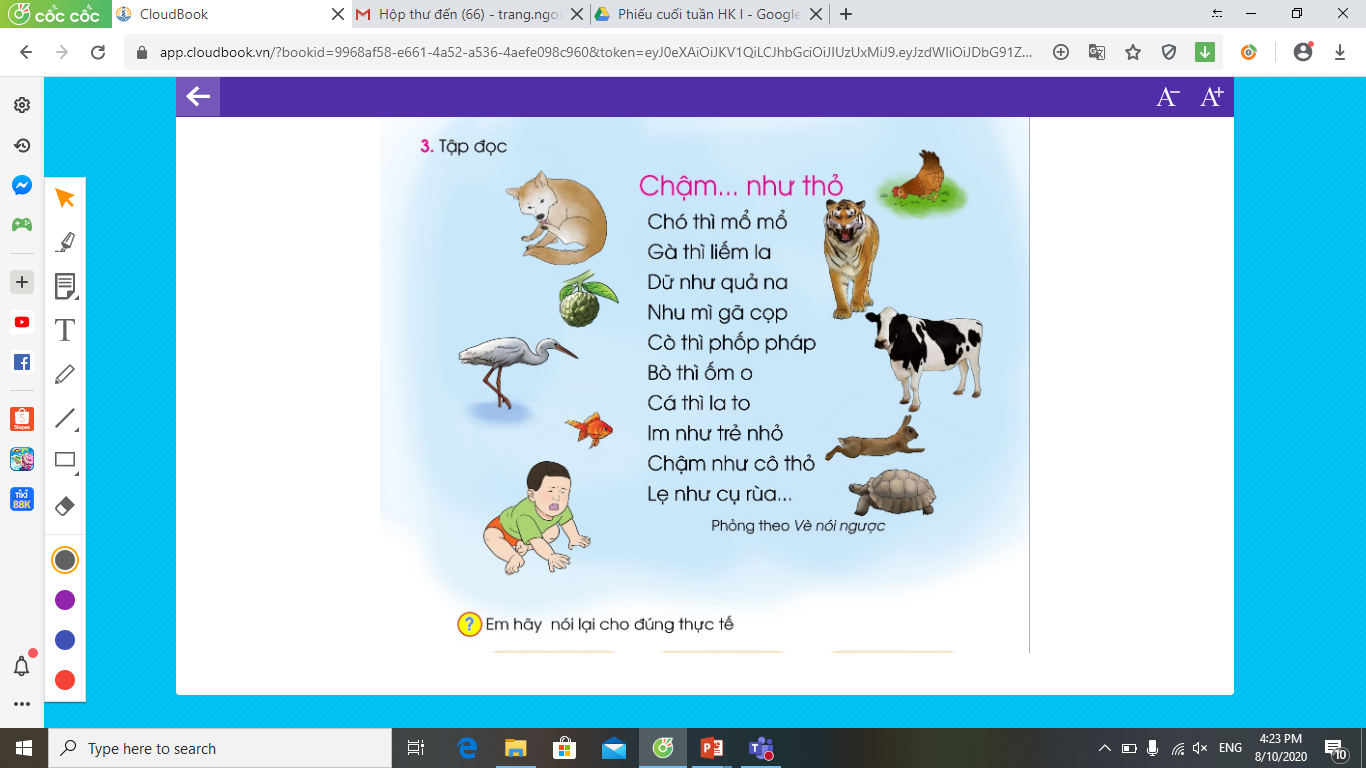 Em hãy nói lại cho đúng thực tế.
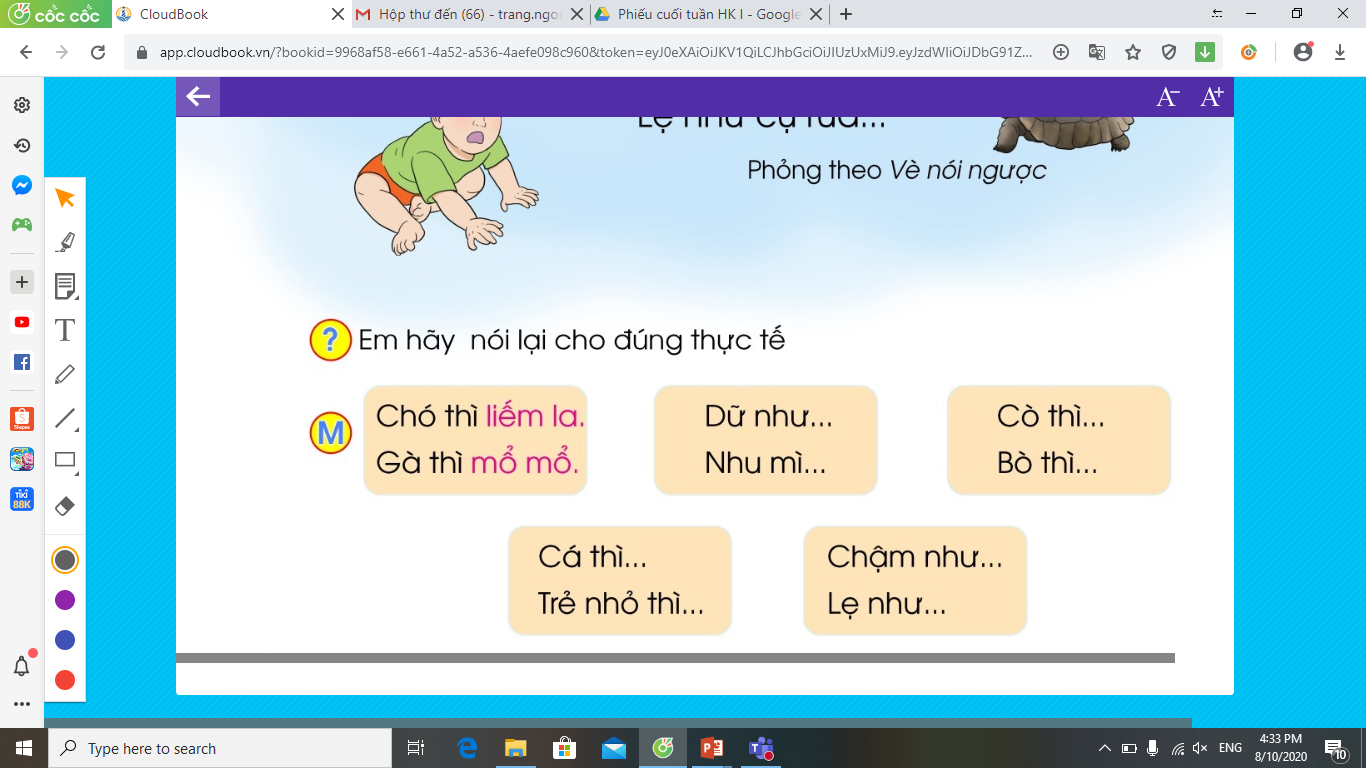 gã cọp
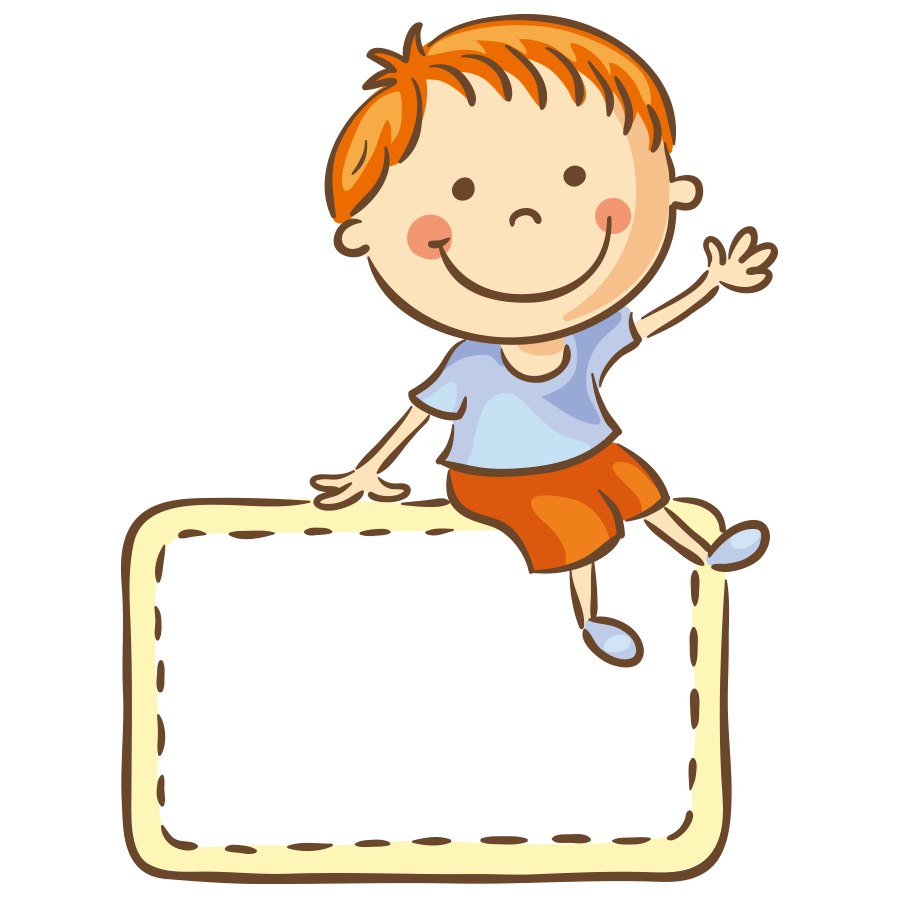 4. Tập viết
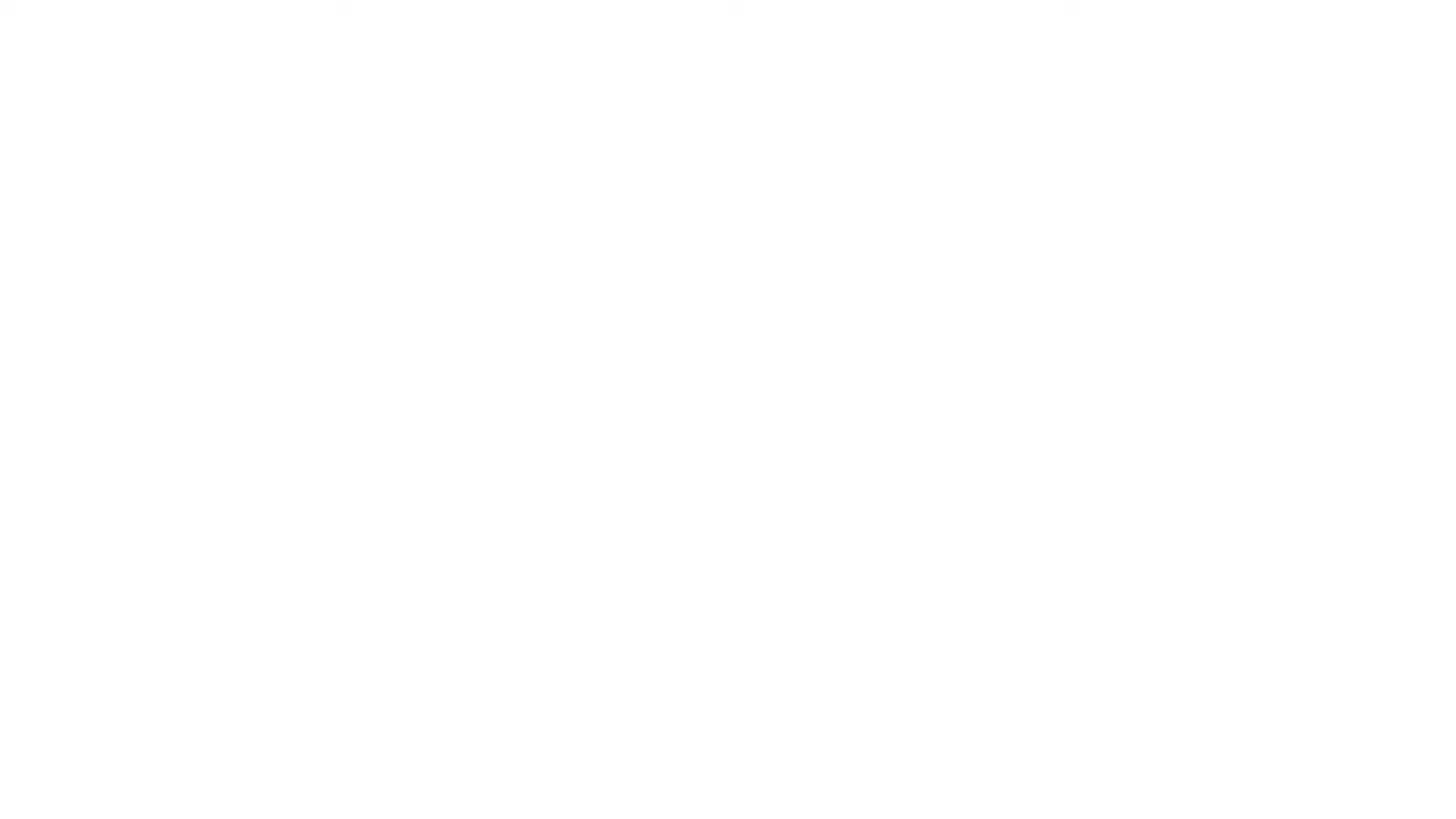 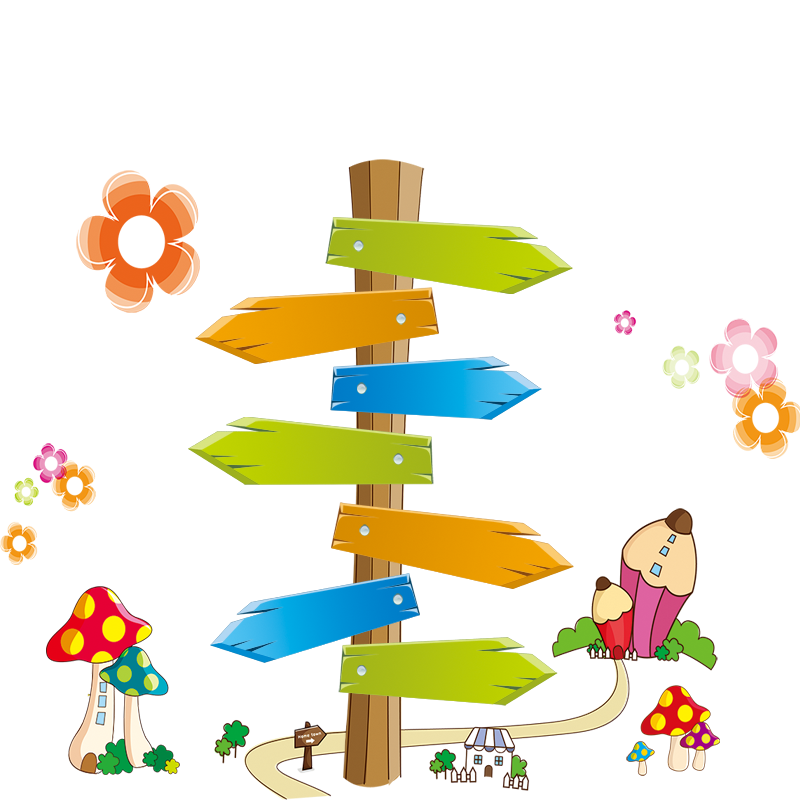 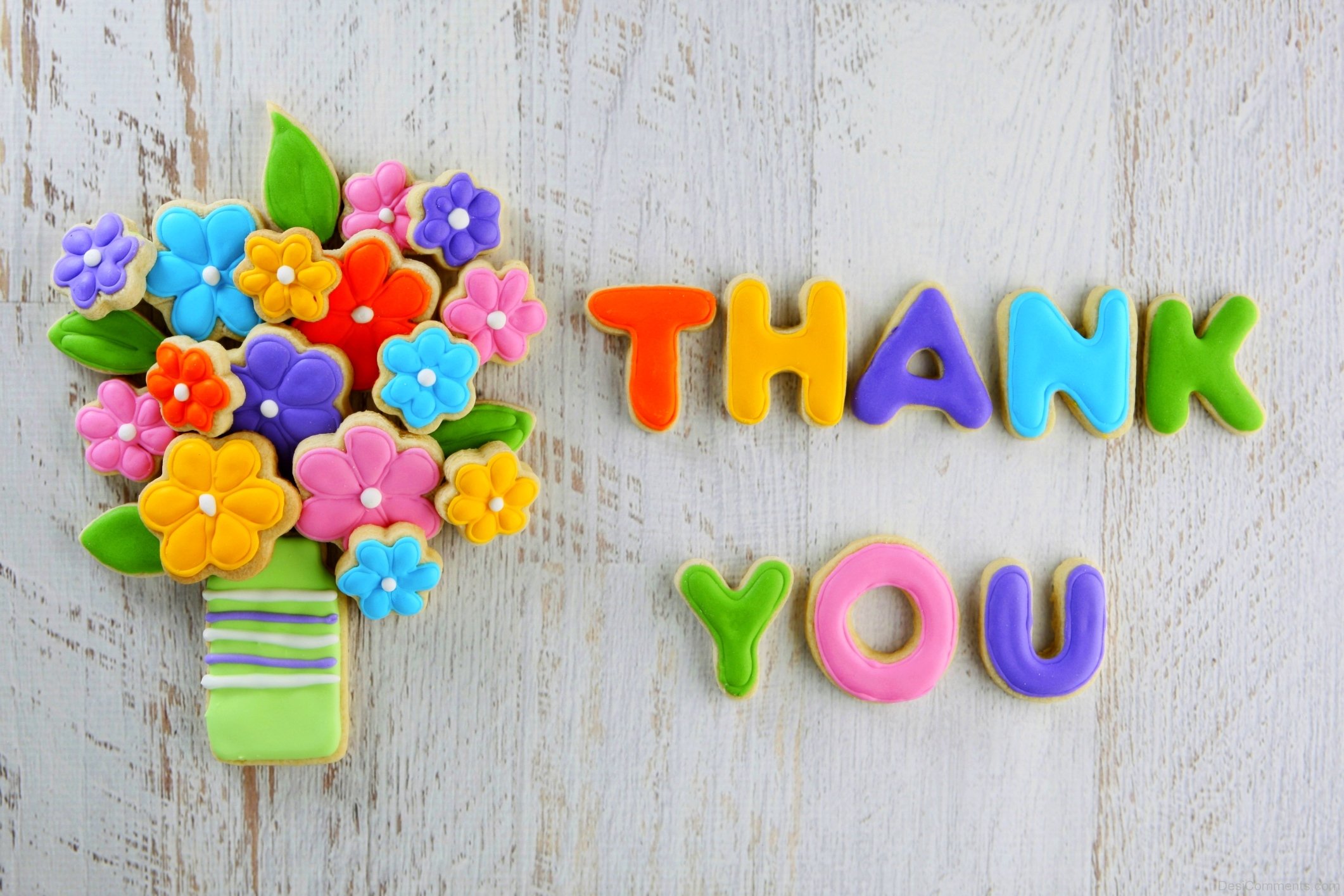